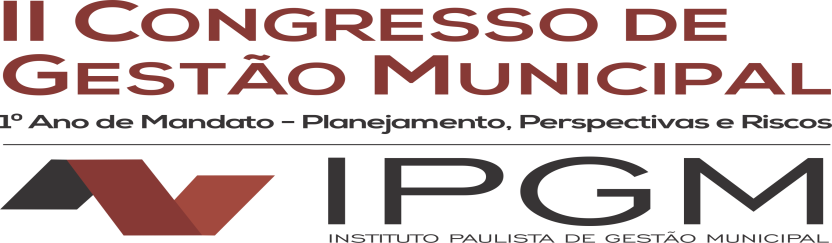 TERCEIRIZAÇÃO
A REVOLUÇÃO DA NOVA LEGISLAÇÃO
(Lei 13.429/17)
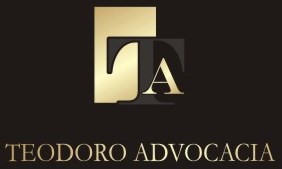 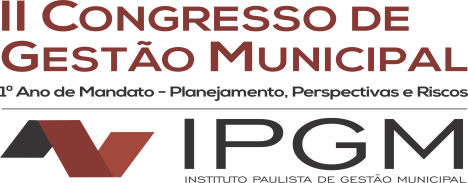 APLICAÇÃO NO SETOR PÚBLICO
AUSÊNCIA DE VEDAÇÃO
EXPECTATIVA DE REGULAMENTAÇÃO
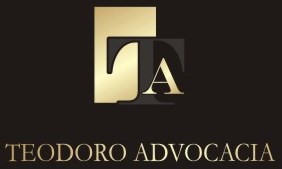 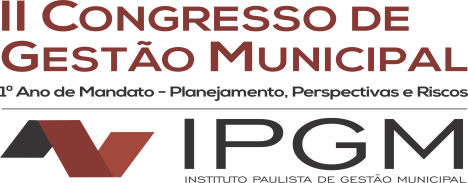 APRIMORAMENTO DA GESTÃO PÚBLICA
TERCEIRIZAÇÃO E O CONCURSO PÚBLICO
TERCEIRIZAÇÃO E O LIMITE DE GASTOS COM 	PESSOAL
TERCEIRIZAÇÃO DE ATIVIDADE TEMPORÁRIA
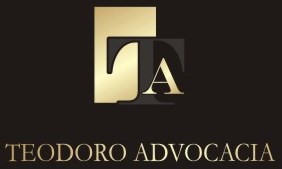 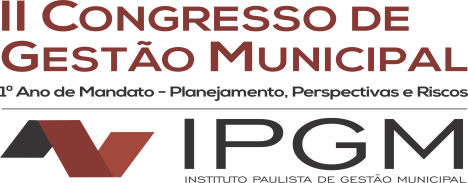 A UTILIZAÇÃO DOS CONTRATOS DE FACILITIES PELO PODER PÚBLICO PARA AMPLIAR A TERCEIRIZAÇÃO
SECRETARIA DA AGRICULTURA DE SÃO PAULO
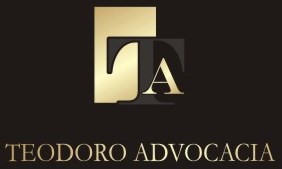